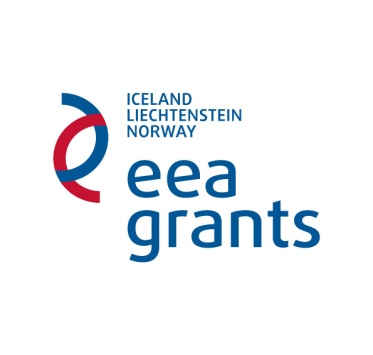 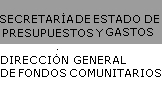 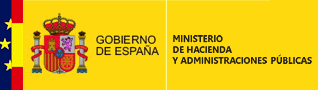 EL MECANISMO FINANCIERO DEL ESPACIO ECONOMICO EUROPEO 2004-2009SU APLICACIÓN EN ESPAÑA
Madrid, 30 de mayo de 2012
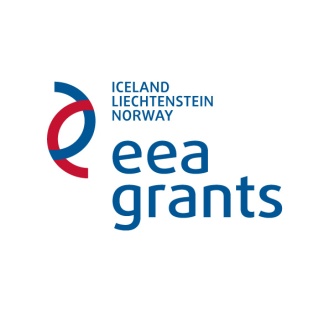 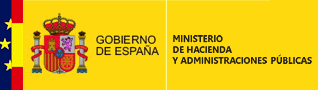 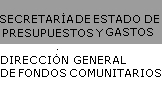 MEMORANDO DE ENTENDIMIENTO

Firmado el 20 de mayo de 2005
Contenido básico:

Cuantía de la ayuda: 46 millones de euros (neto para proyectos, 42 millones)
Estructuras de gestión y control: Punto Focal (asistido por un Agente de Seguimiento externo), Autoridad de Pago, Autoridad de Auditoría
Definición de los sectores prioritarios: Protección del medioambiente, promoción del desarrollo sostenible, conservación del patrimonio cultural, desarrollo de recursos humanos.
Remisión a las normas aplicables: tasas de co-financiación, elegibilidad de gastos, procedimientos de aprobación e implementación (Grant Offer Letter, Acuerdo de Subvención, Convenio de Instrumentación, PIN, PIR, PCR…)
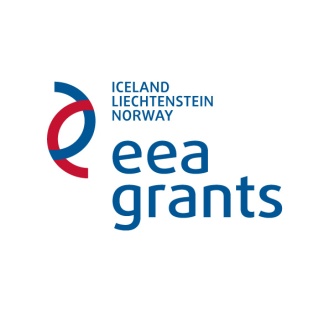 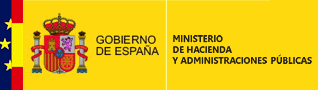 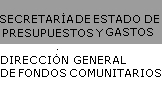 SELECCIÓN DE PROPUESTAS Y APROBACION DE PROYECTOS

Convocatoria de propuestas dirigida a organizaciones y entidades diversas: Ministerios, Comunidades AUTÓNOMAS, Federación Nacional de Municipios y Provincias, Universidades, ONGs.
Selección de propuestas, incluida lista de reserva: decidida de común acuerdo entre el Punto Focal y el FMO.
Presentación de las propuestas: la última lo fue en la fecha tope del 31-1-2009.
Evaluación y aprobación, en su caso, de las mismas: las últimas decisiones aprobatorias, en la fecha límite del 30-4-2009. 20 proyectos (ver lista), total absorción de los fondos disponibles.
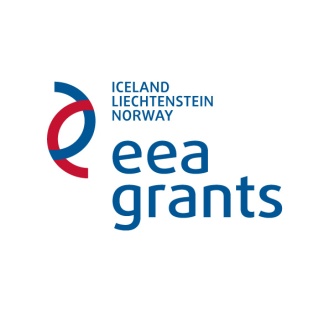 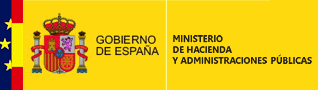 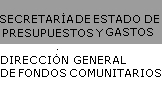 EJECUCION DE LOS PROYECTOS	

Lentos comienzos y primeras fases de implementación (2007-2008) difíciles, por el cambio de los procedimientos respecto del Instrumento Financiero 1999-2004. Intensa actividad de formación por el FMO y el Agente de Seguimiento.
2009-2010: Normalización general del ritmo de ejecución y justificación.
Octubre-Diciembre 2010: Tramitación de prórrogas extraordinarias más allá del límite general de elegibilidad de gastos del 30-4-2011. Se aprueban dos en régimen de co-financiación y otras tres (posteriormente llegaron a cinco) con cargo exclusivo a fondos propios. Nueva fecha límite de elegibilidad de gastos incurridos: 30-4-2012.
A 30-4-2011: Finalizados todos los proyectos no prorrogados. Últimas justificaciones de gastos, presentadas hasta 31-10-2011.
A 30-4-2012: Finalizados todos, salvo uno, de los proyectos prorrogados. Pendientes de verificación y presentación de los últimos PIR antes de 30-10-2012
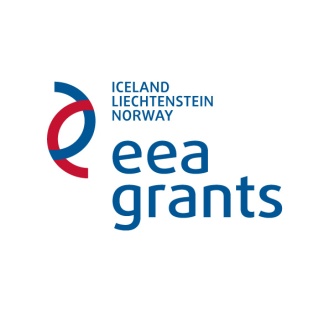 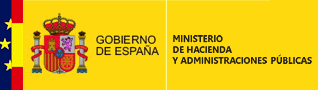 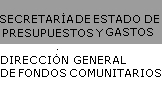 RESUMEN Y CONCLUSIONES


Dificultades experimentadas por muchos promotores de proyectos, sobre todo por restricciones presupuestarias de las administraciones públicas regionales y locales.
Pese a ello, prácticamente todos los proyectos han finalizado con éxito, absorbiendo alrededor del 95% de las ayudas aprobadas.
Moderado impacto global a nivel nacional,  dada la relativamente pequeña cuantía de los fondos en comparación con el tamaño de la economía española y con otras fuentes de financiación de la política de cohesión.
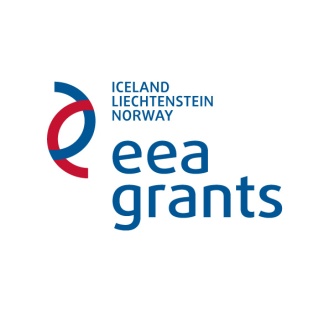 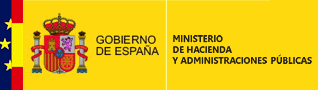 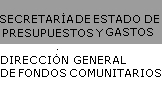 RESUMEN Y CONCLUSIONES (cont)

Pero notable impacto sectorial y territorial de muchos de los proyectos (en protección medioambiental, en educación, en defensa del patrimonio, etc.)
Contribuyendo así a una creciente visibilidad de la importancia de las relaciones de España con los países donantes, en especial con Noruega. 
Importantes lecciones aprendidas en materia de programación estratégica, de gestión y control, de modalidades de instrumentación financiera, que han sido tomadas en consideración en el nuevo marco financiero para 2009-2014